M1201
Vidéo pour le Web
Quelques rappels
Vidéo (s)
Images -> cadence (ips)
Son -> synchronisation avec les images
Entrelacé/Progressif
Définition (s)
Conteneur (s)
Encodage (s)
Réduire le débit
Diminuer la définition -> oui mais peu sensible..
Changer le rapport d’écran -> interdit !!
Changer la cadence -> sans intérêt
Compresser le signal -> c’est le plus efficace.
Compression
Sans perte -> inefficace pour un tel débit
Avec perte -> adapté car signal complexe (BF et HF)
Compression dans l’image (spatiale)
Compression entre les images (temporelle)
Compression avec perte
Redondance des informations 
Spatiale(images JPEG).
Temporelles (vidéo MPEG).

Principes perceptifs
Certaines informations ne sont pas perceptibles.
Certaines informations sont suffisamment proches pour être confondues (JPEG)

Principes prédictifs
Les données sont « reliées » temporellement (MPEG)
Pertes d’informations ?
Les pertes d’informations sont d’autant plus importantes que la compression est grande.
On cherche un compromis entre la qualité et le volume d’information.
Les dégradations sont cumulées !
31Ko
20 Ko
17 Ko
Algorithme JPEG et altérations
artefacts
Flou
Pertes
DCT 8x8
Image d’origine
Image compressée
Pertes d’informations ?
La compression d’image JPEG ne convient pas aux transitoires francs et entraîne un flou
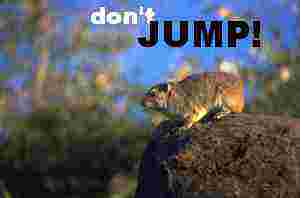 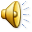 MPEG : compresser, en exploitant..
les redondances spatiales (intra-images) : plages uniformes d’une image.
 les redondances temporelles (inter-images) faibles changements entre des images successives.
 la redondance subjective : la vision des détails fins.
 la redondance statistique : fréquence  d’apparition de certains codes.
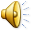 Redondances spatiales
signal basses fréquences
Transformée en cosinus discrête
signal hautes fréquences
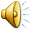 Exploiter les similarités des zones adjacentes.
Redondances temporelles
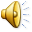 Coder les différences entre images successives et ne transmettre que les changements (estimation des mouvements).
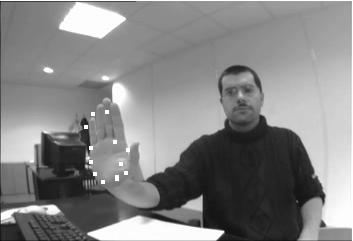 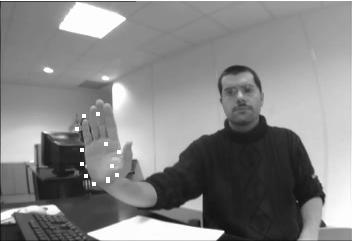 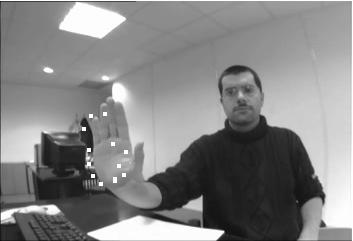 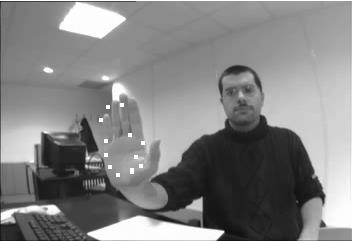 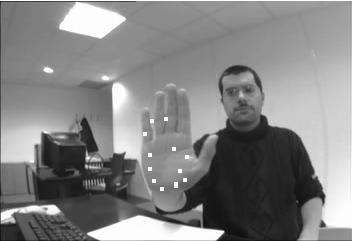 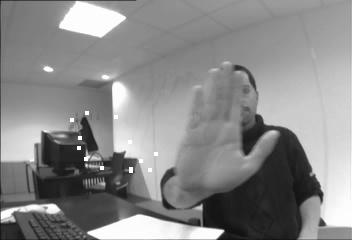 Estimation de mouvement
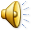 Détails fins
Redondances subjectives
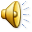 Redondances statistiques
Codage RLE


Codage entropique de Huffman
MPEG
Images I (intra coded frames)
– images de références codées intégralement
– accès instantané
– compression la moins efficace
Images P (predicted frames)
– contient l ’information différentielle permettant de reconstituer une image à partir de l ’image I ou P précédente (prédiction)

 Images B (bidirectionnal frames)
– contient l ’information permettant de reconstituer une image à partir des images I et/ou P qui l’encadrent (interpolation)
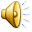 MPEG
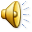 Les images I, P, B et leur «poids»
100 %
50 %
0 %
I
B
P
Formats pour la vidéo
Windows media video (.wmv)
Quicktime (.mov)
H264, H265 (.mp4)
Theora (.ogg)
Flash video – déprécié depuis html5
Multiplicité des plates-formes d’affichage
Différents systèmes d’exploitation,
Différents sous-systèmes vidéos,
Différents navigateurs :
Différents moteurs de rendu,
Gestion des médias peu ou pas implémentée.
Les navigateurs avant html 5 : l’horreur
Ne savent afficher que du texte, des images et des liens.
Les fonctions avancées (vidéos, sons et autres) sont confiées à des « players » :
Sous forme de contrôle ActiveX pour Windows ET ses programmes..
Sous forme de plugins pour les autres..
Le code html est complexe pour gérer les compatibilités et les multiples players
Html5 : Ouf..
Des éléments spécifiques créés pour afficher les sons et les vidéos :
<vidéo>
<audio>
Fonctionnement recentré sur quelques formats performants
Codage html analogue à l’élément img avec multiples sources
<video controls> 
	<source src="foo.ogg" type="video/ogg">
	<source src="foo.mp4">
	Votre navigateur ne gère pas l'élément 	
</video>
Fin
Image et lumière
Image et couleur 1
Image et couleur 2
La perception humaine de la couleur est une réaction subjective qui peut être caractérisée en termes de :
Teinte - longueur d’onde dominante d’une couleur, pour laquelle l’énergie correspondante est la plus élevée,
Saturation - niveau de coloration d’une teinte, pureté de la couleur qui peut alors être qualifiée de vive, de pâle,
Luminosité - sensation traduite par des vocables comme clair, foncé, lumineux, sombre.
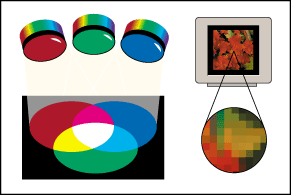 700,0 nm
546.1 nm
435.8 nm
Vidéo : quelles couleurs 1/2 ?
Le capteur fonctionne en RVB !!
Vidéo : quelles couleurs 2/2 ?
Luminance :
Luminance :
Y = 0.299 R + 0.587 V + 0.114 B


Chrominances :
	R’ = R – Y
	B’ = B – Y
Dépend de la  vision humaine !
Vidéo : Entrelacé/Progressif
Vidéo : quelques conteneurs
Vidéo : quelques encodages